Norma técnica que regula la priorización y simplificación de trámites.

Enero 2023
CRONOLOGÍA DE SIMPLIFICACIÓN DE TRÁMITES
PLANIFICACIÓN Y EJECUCIÓN
Norma técnica que regula la priorización y simplificación de trámites - ACUERDO Nro. MINTEL-MINTEL-2022-0034
REGISTRO DEL PLAN
REGISTRO GOB.EC
Subir las matrices en el portal Gob.ec
Seleccionar el trámite priorizado
Estrategia, fecha de ejecución y descripción
Tener los trámites publicados 
(o modificados en GOB.EC)
APROBACIÓN
PARTICIPACIÓN CIUDADANA
Descargar la aprobación del Plan en el módulo de planificación
Contar con la medición de la encuesta de satisfacción de servicios o de trámites. Ver art 4.
PLANIFICACIÓN
EJECUCIÓN /  CUMPLIMIENTO
Llenar la matriz de diagnóstico económico
Llenar la matriz de puntuación
Llenar la matriz de priorización
Reporte mensual de cumplimiento
Informe de resultados e impacto económico 31 de octubre.
ENVÍO DEL PLAN A TRAVÉS DE GOB.EC
Norma técnica que regula la priorización y simplificación de trámites - ACUERDO Nro. MINTEL-MINTEL-2022-0034
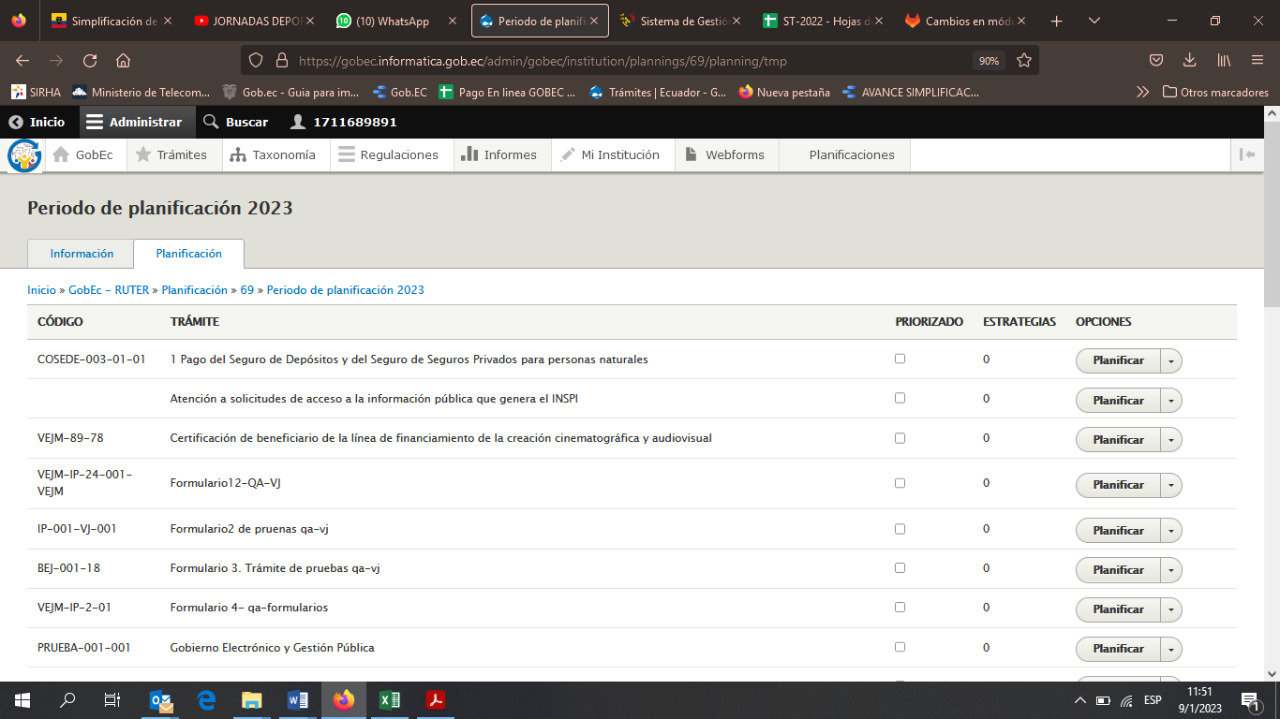 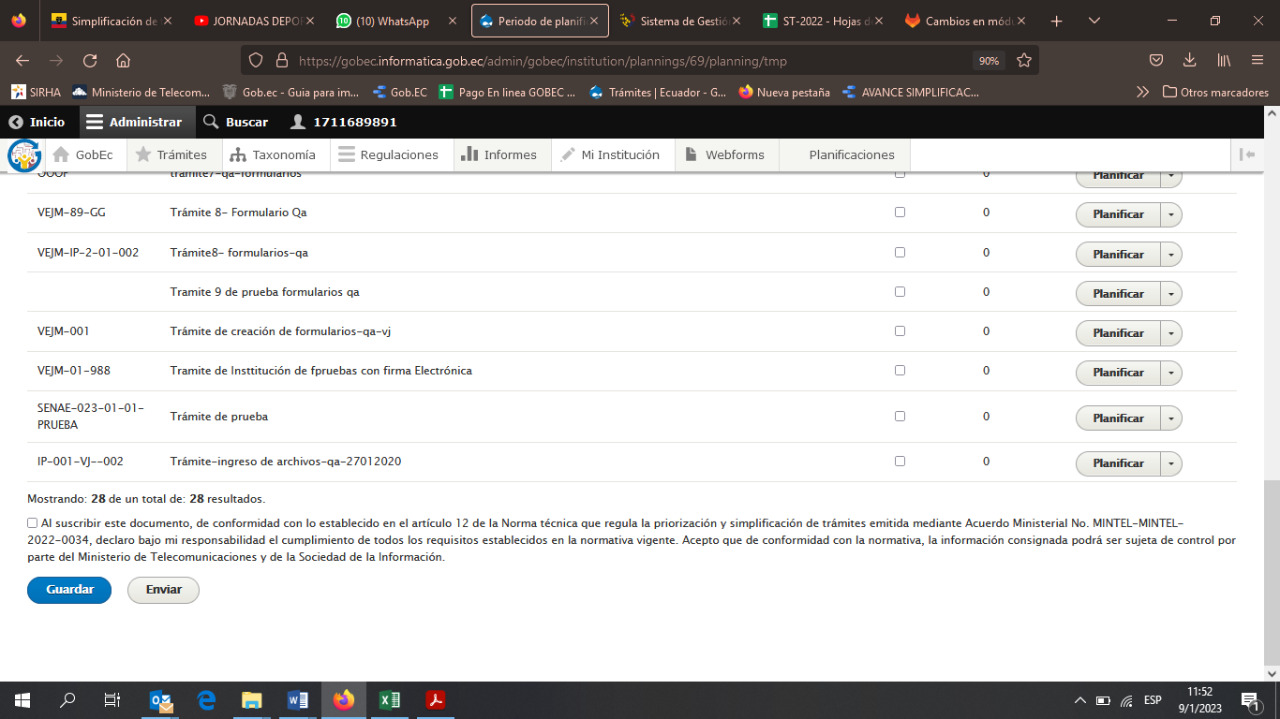 PARTICIPACIÓN CIUDADANA
Norma técnica que regula la priorización y simplificación de trámites - ACUERDO Nro. MINTEL-MINTEL-2022-0034
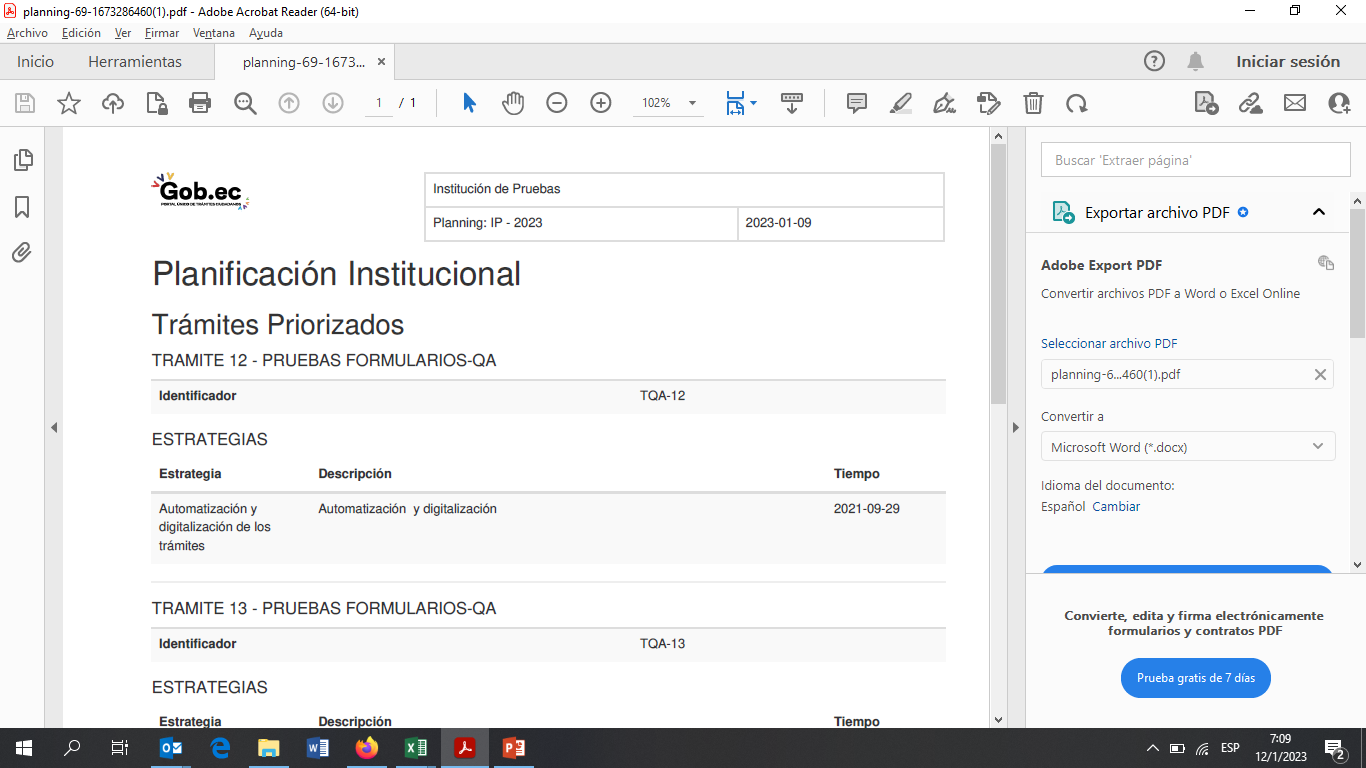 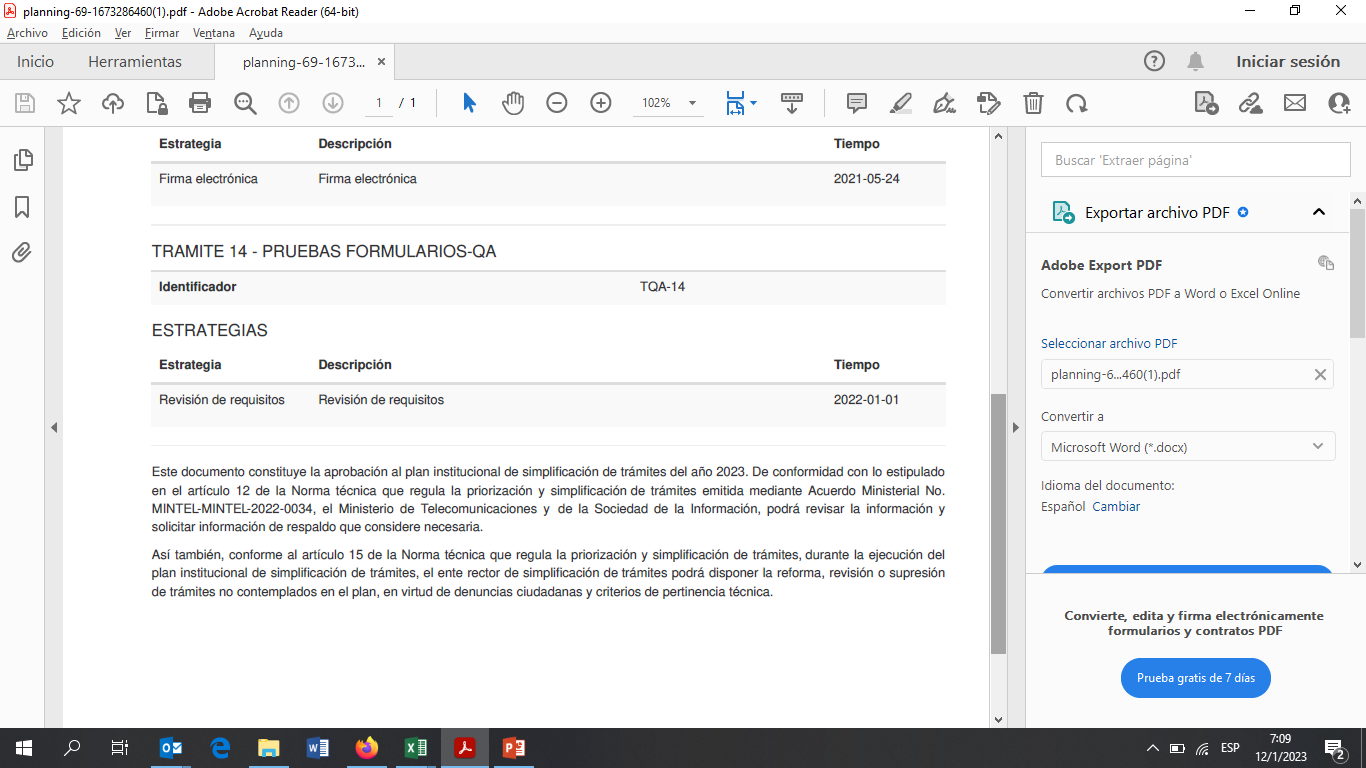 PARTICIPACIÓN CIUDADANA
Norma técnica que regula la priorización y simplificación de trámites - ACUERDO Nro. MINTEL-MINTEL-2022-0034
Art. 4 PARTICIPACIÓN CIUDADANA
Las entidades utilizarán la encuesta de satisfacción de servicios del MDT como insumo para priorizar e identificar los trámites a simplificar. Caso contrario usar formato emitido por el ente rector.
DIAGNÓSTICO ECONÓMICO DE TRÁMITES ADMINISTRATIVOS
ESCENARIO ESTÁNDAR
Norma técnica que regula la priorización y simplificación de trámites - ACUERDO Nro. MINTEL-MINTEL-2022-0034
Art. 5 ESCENARIO ESTÁNDAR
Se considera como escenario estándar el caso más recurrente del trámite (el que presente mayor demanda)
El administrado cumple con todos los requisitos y condiciones del trámite administrativo.
No se presentaron observaciones por parte de la institución, que requieran subsanación por parte del administrado.
Tanto por parte del administrado, como por parte de la institución, se cumple con el procedimiento previamente establecido; es decir, que no se presentan reprocesos, devoluciones, cancelaciones ni suspensiones.
Nota: Las instituciones públicas deberán documentar el escenario estándar en la matriz  de diagnóstico económico.
MATRIZ DIAGNÓSTICO ECONÓMICO DE TRÁMITES ADMINISTRATIVOS
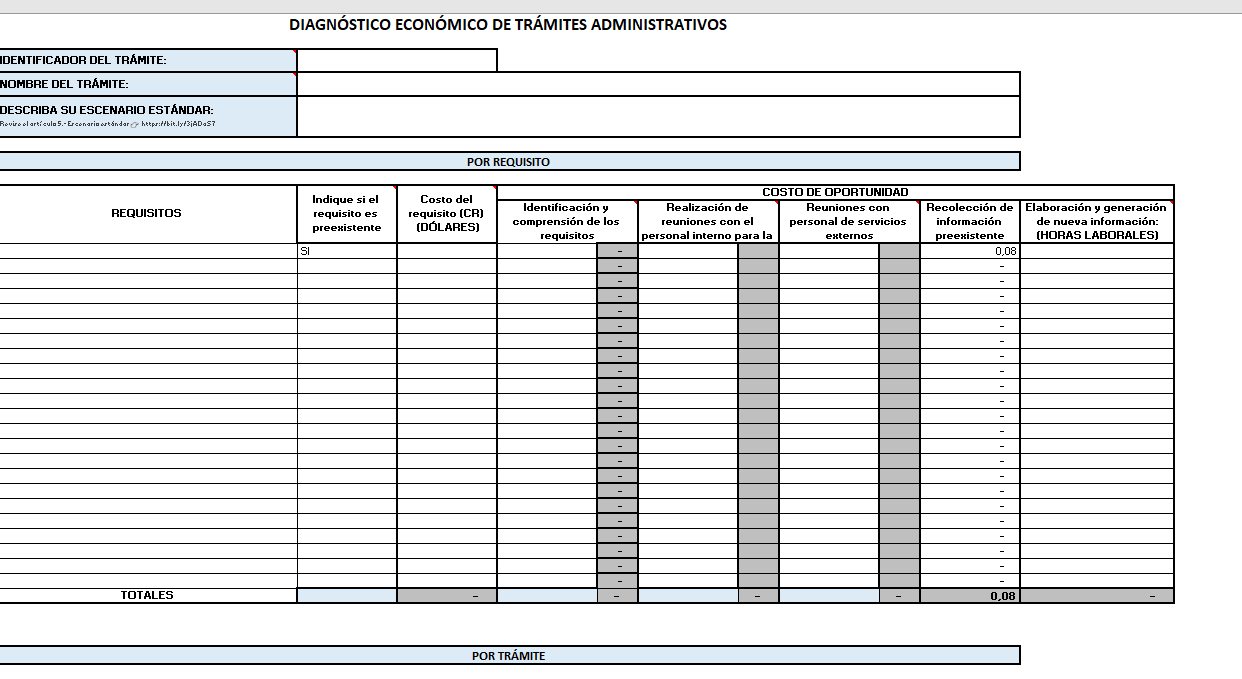 PRIORIZACIÓN DE TRÁMITES ADMINISTRATIVOS
MATRIZ PRIORIZACIÓN DE TRÁMITES ADMINISTRATIVOS
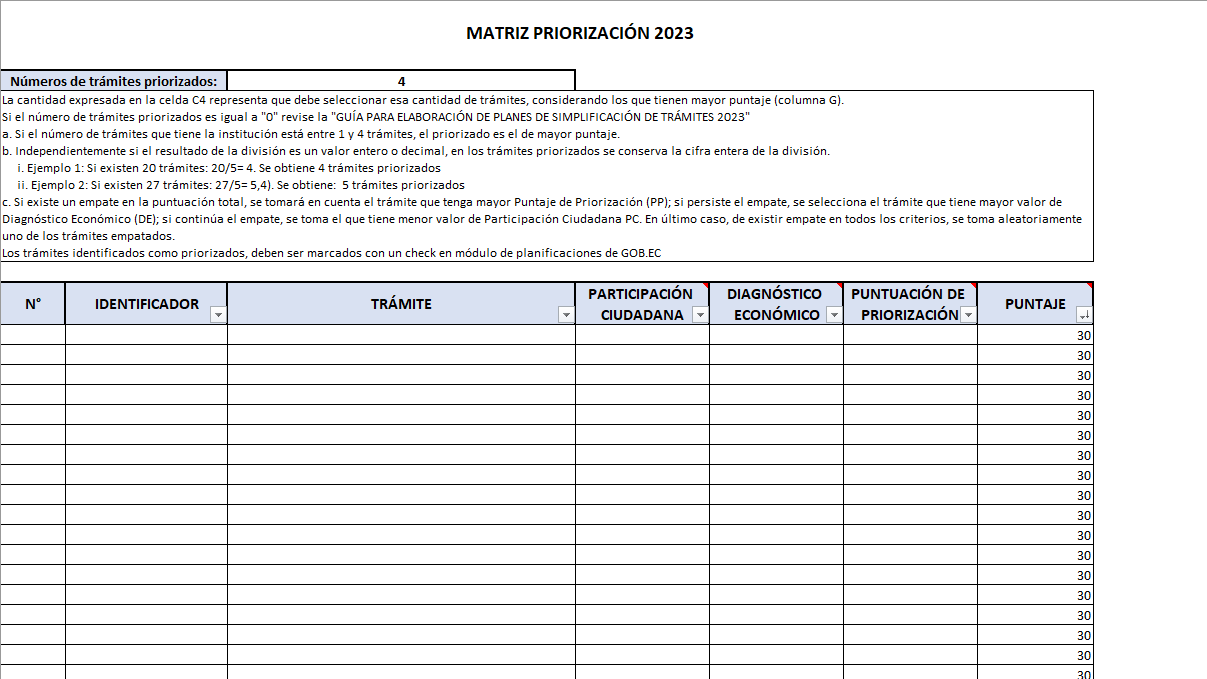 PRIORIZACIÓN DE TRÁMITES ADMINISTRATIVOS
MATRIZ PUNTUACIÓN DE TRÁMITES ADMINISTRATIVOS
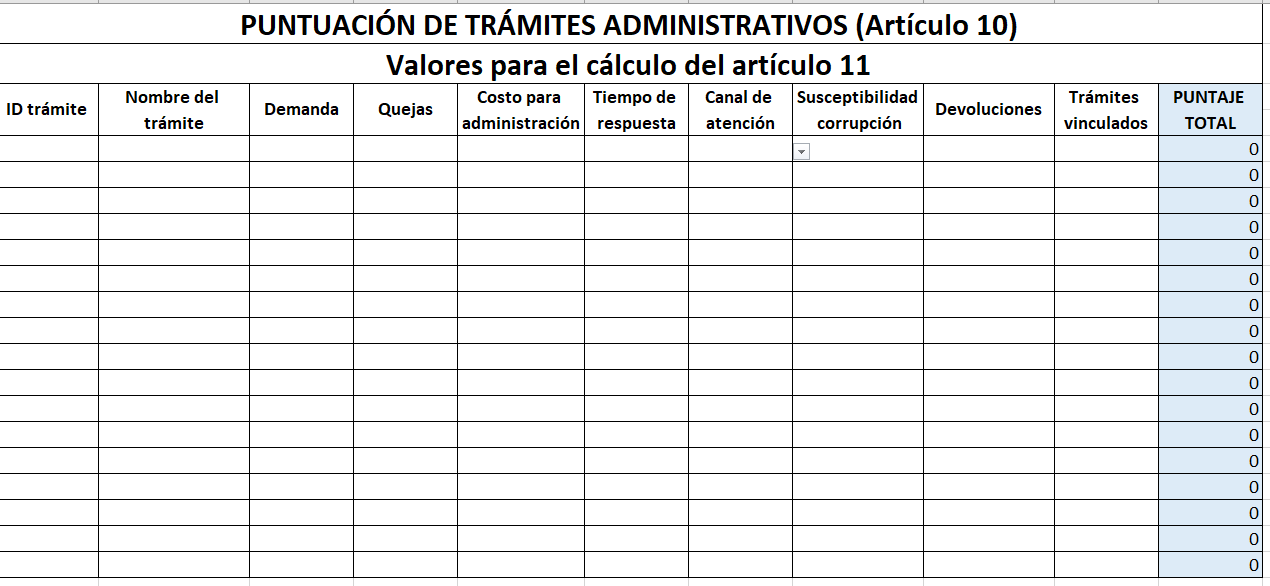 ESTRATEGIAS DE SIMPLIFICACIÓN
ESTRATEGIAS DE SIMPLIFICACIÓN
Artículo 12. “(…)  Implementación de sistemas informáticos especializados para la atención del trámite. Al aplicar esta estrategia, el usuario no estará obligado a acudir a la institución en ningún momento durante la realización del trámite. (…)“
ESTRATEGIA AUTOMATIZACIÓN Y DIGITALIZACIÓN DE LOS TRÁMITES
Niveles de automatización y digitalización
NIVEL 4
100% AUTOMATIZADO
0% Interacción humana
El proceso de la entidad es 100% automatizado
NIVEL 3
PARCIALMENTE AUTOMATIZADO
SEGUIMIENTO E INTERVECIÓN
MINTEL
0% Interacción presencial
Ciudadana
El proceso de la entidad es parcialmente automatizado, existe interacción humana
NIVEL 2
DIGITALIZADO
0% Interacción presencial
Ciudadana
El proceso en la entidad es manual
(usan herramientas de ofimática o para brindar el servicio)
NIVEL 1
TRÁMITE INICIA O TERMINA EN LÍNEA
Parcial Interacción presencial
Ciudadana
Los procesos de los usuarios son parcialmente digitalizados
 (Formularios digitales)
NIVEL 0
MANUAL
100% Interacción presencial 
ciudadana
Los procesos de los usuarios son 100% manuales
INFORMACIÓN Y CONTACTO
https://www.gob.ec/normativa-manuales
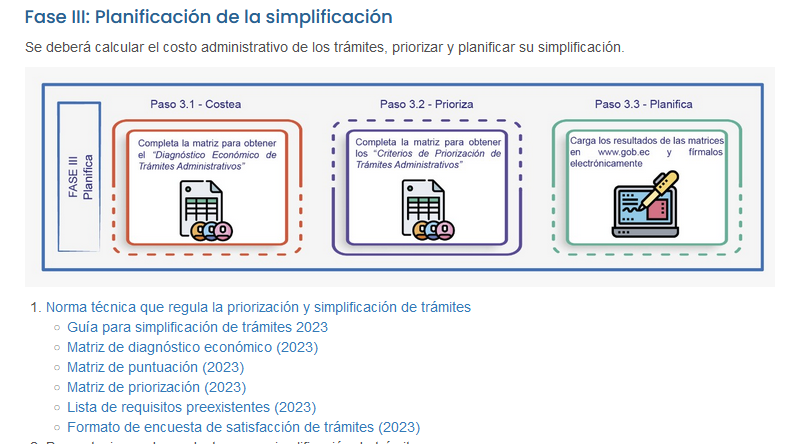 simplificacion@gobiernoelectronico.gob.ec
Gracias